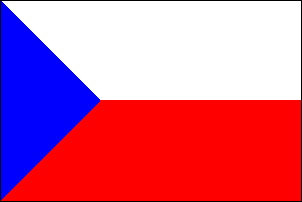 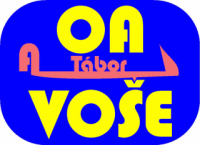 CZECH & IMPORTED PRODUCTSCOMPARISON
Vendula Voláková, Tereza Ptáčková
Content
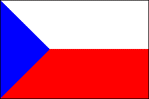 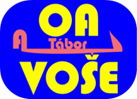 1 Fruit and vegetables
2 Milk products
3 Other products
4 Czech Product
5 Questionaire
Fruit / vegetables
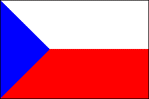 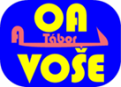 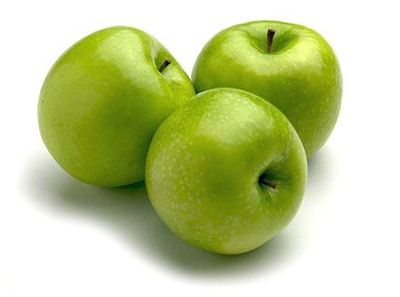 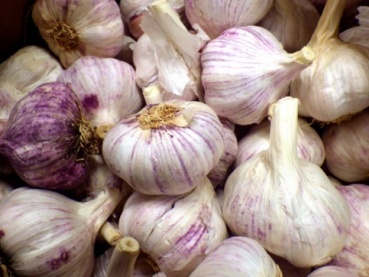 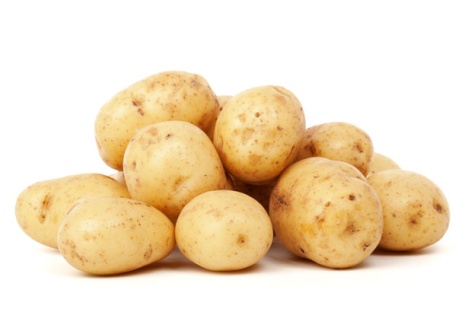 Milk products
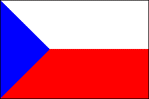 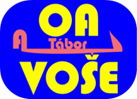 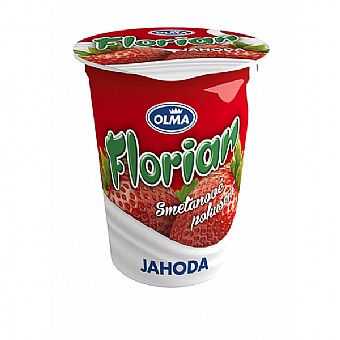 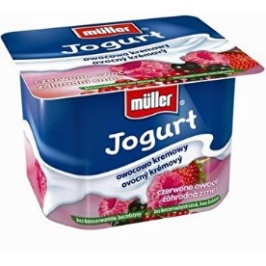 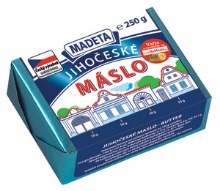 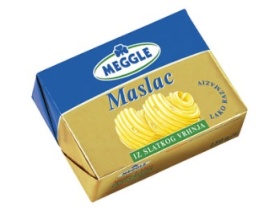 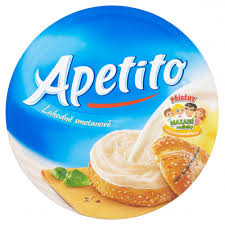 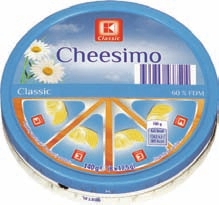 Other products
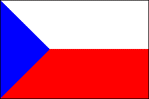 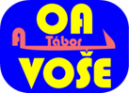 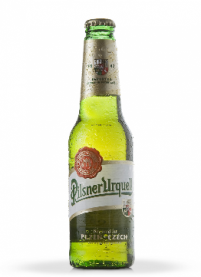 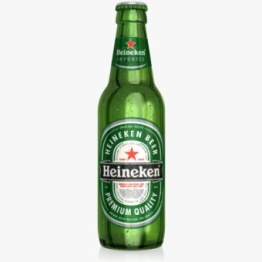 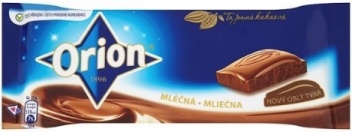 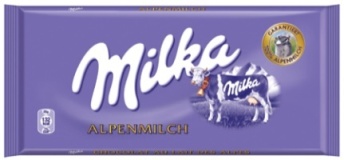 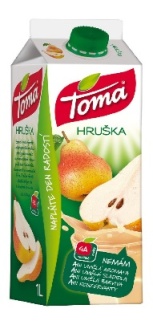 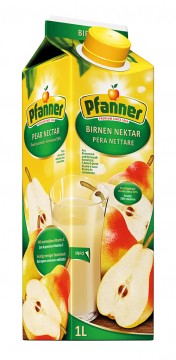 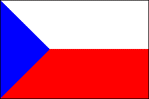 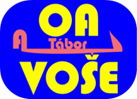 Czech Product logo
This logo guarantees:
Product is made in Czech Republic
Manufacturer guarantees quality and safety of the product
Manufacturer meets environmental standards
Manufacturer respects consumer protection rights

And what about consumers?
87 % prefer Czech products
92 % would buy a product with a Czech Product
   logo as oppose to a product without the logo
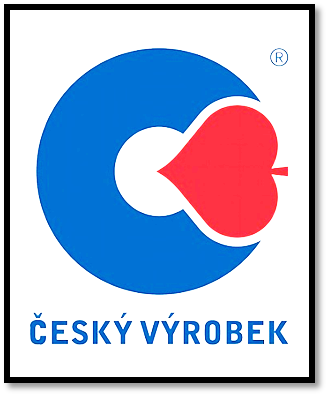 Our research
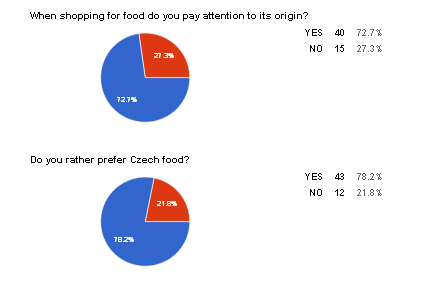 1 When shopping for food do you pay attention to its origin?
YES 72.7 %
NO 27.3 %
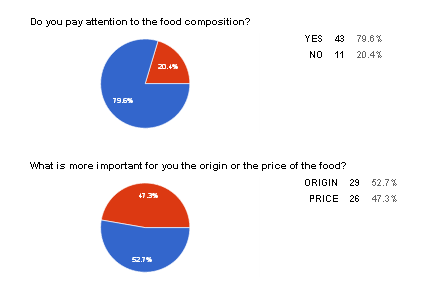 2 What is more important for you the origin or 
   the price of the food?
ORIGIN 52.7 %
   PRICE 47.3 %
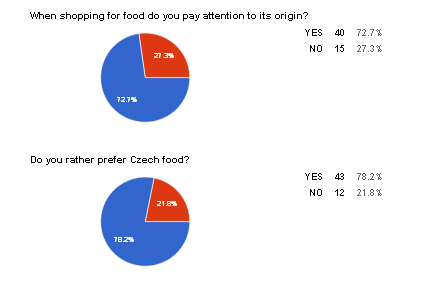 3 Do you rather prefer Czech food?
YES 78.2 %
NO 21.8 %
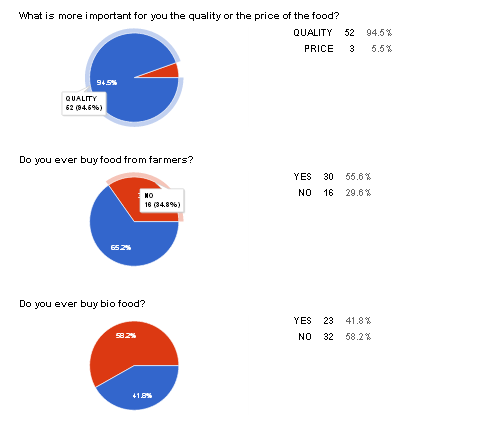 4 Do you ever buy food from farmers?
YES 65.2 %
NO 34.8 %
5 Which of the following do you mostly buy from Czech producers?
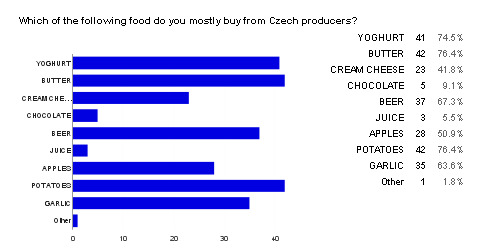 Yoghurt              74.5 %
Butter                 76.4 %
Cream cheese   41.8 %
Chocolate             9.1 %
Beer                    67.3 %
Juice                      5.5 %
Apples                50.9 %
Potatoes            76.4 %
Garlic                 63.6 %
Other                   1.8 %
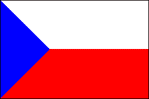 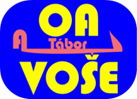 Thank you for your attention 